Puisi Berdasarkan Isi
Wahidah Nasution
Jenis Puisi
Jenis Puisi Berdasarkan Isi
ROMANSA
BALADA
ODE
HYMNE
EPIGRAM
ELEGI
SATIRE
Balada
Balada adalah puisi yang objektif, berisi gambaran perilaku seseorang, baik lewat dialog maupun monolog sehingga mengandung suatu gambaran kisah tertentu.
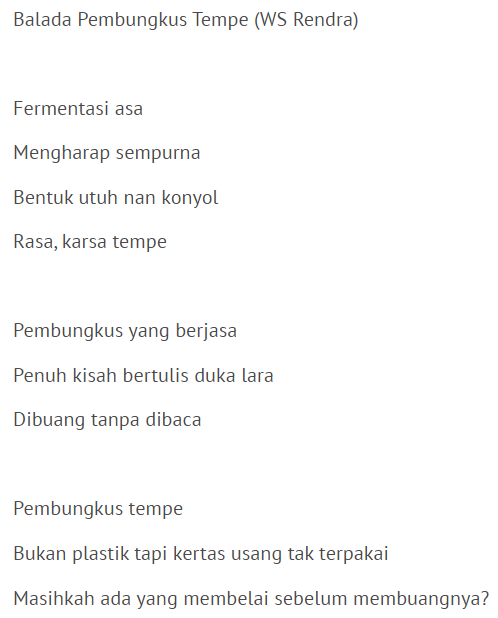 Contoh balada
romansa
Romansa adalah puisi naratif yang menggunakan bahasa romantik yang berisi kisah percintaan tokoh ksatria yang penuh rintangan




	Contoh romansa
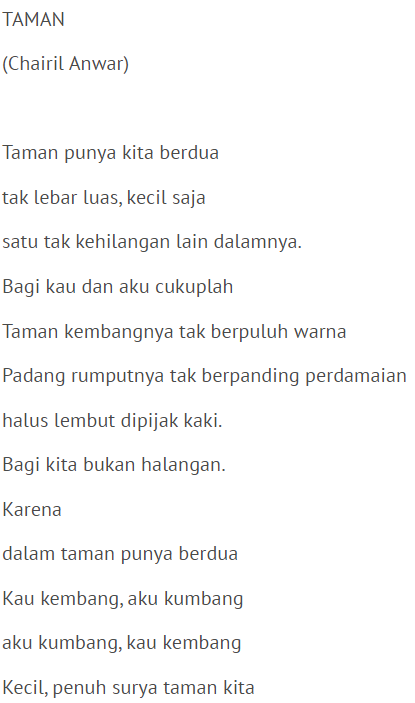 Ode
Ode merupakan puisi lirik yang berisi pujian terhadap seseorang, pada umumnya pahlawan, seperti tampak pada puisi berikut: 



	Contoh ode
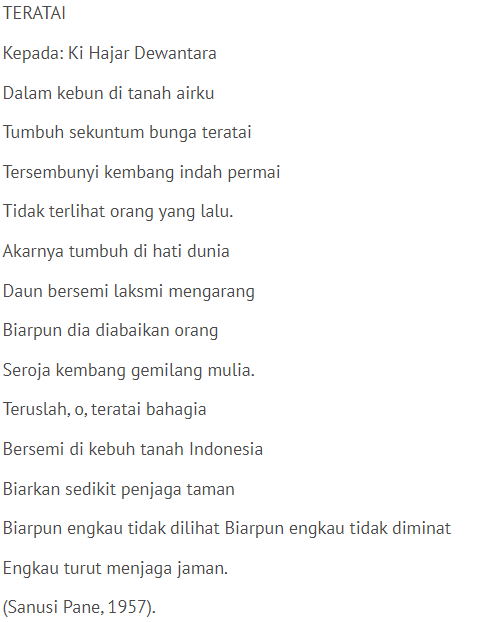 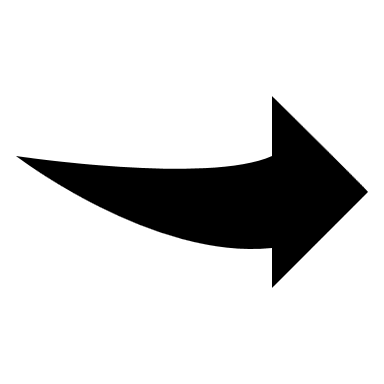 hymne
Himne merupakan salah satu bentuk puisi baru yang berisi pujaan untuk Tuhan, tanah air, maupun pahlawan. Dapat diartikan sebagai puisi yang dinyanyikan. 



Contoh hymne
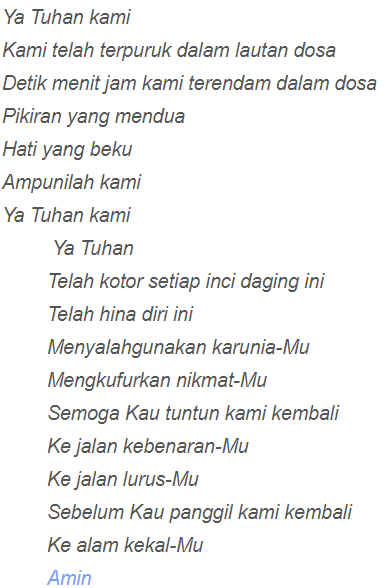 epigram
Epigram adalah puisi yang memuat tuntunan dalam hidup.




	contoh epigram
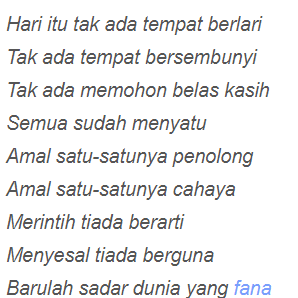 satire
Satire adalah puisi yang memuat sindiran kepada penguasa/orang yang memiliki posisi/jabatan.
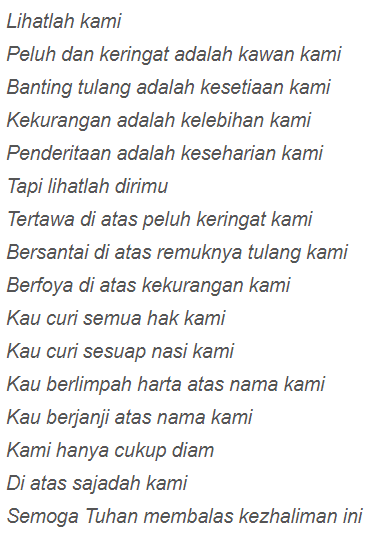 Contoh satire
elegi
elegi merupakan puisi yang berisi tentang kesedihan. Puisi ini bertujuan untuk mengungkapkan rasa duka, sedih, rindu, terutama karena kepergian seseorangatau penyesalan di masa lalu.



Contoh elegi
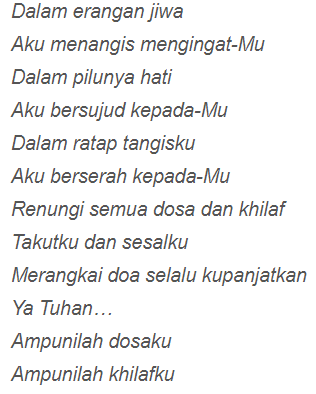